Les jeudis de la pédiatrie
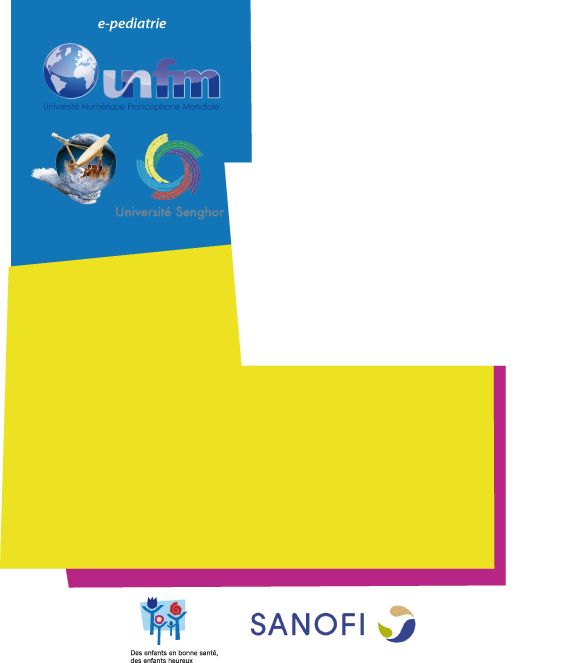 Session … 14 NOVEMBRE 2019 :         

Heure…………………12H00 (GMT)

Lieu……………………………….….

Salle………………………………….
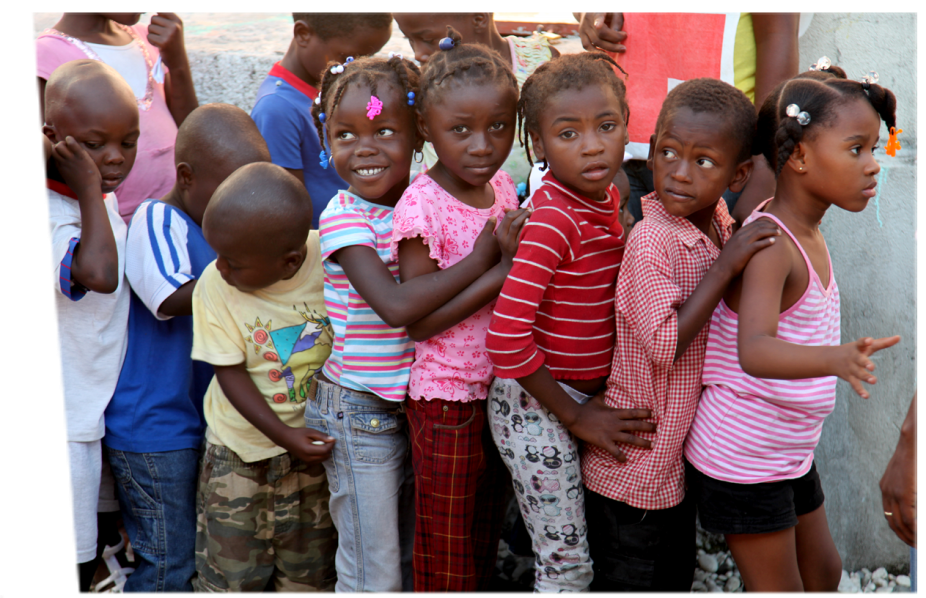 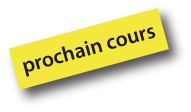 «Ostéomyélite Aiguë chez l'enfant»

Dr KAMATE, CHU Gabriel Touré de Bamako